«Помним  и чтим наших родных прадедов и дедов».
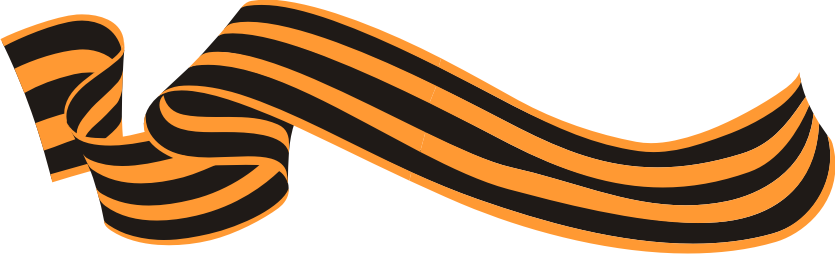 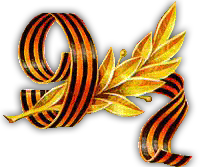 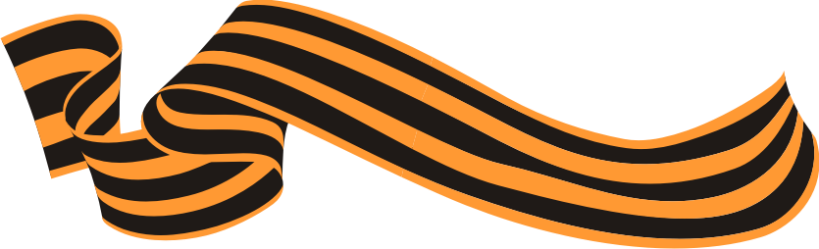 Война…
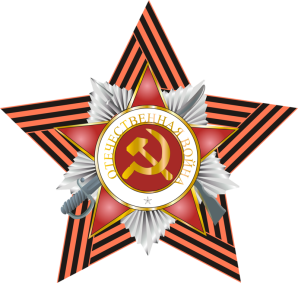 Война — какое беспощадное и тяжелое время, которое уносит жизни многих ни в чем не повинных людей. Те, кто затевают войны, думают только о себе и видят только себя главным во всем мире.
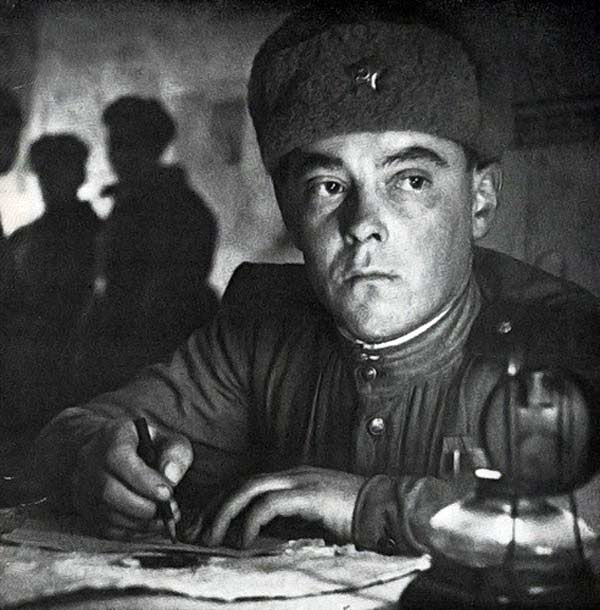 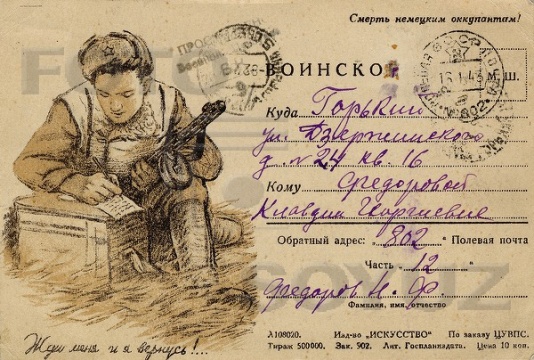 Нападение Германии. Начало  войны
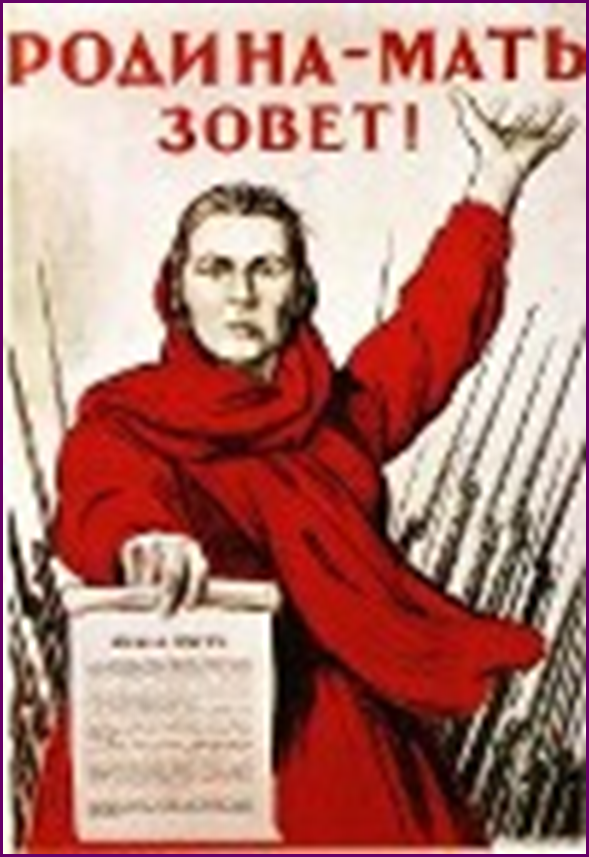 Летом 1941 года, 22 июня, на рассвете, гитлеровские войска без предупреждения напали на нашу Родину. 
И все жители нашей многомиллионной страны как один поднялись на защиту Родины и свободы
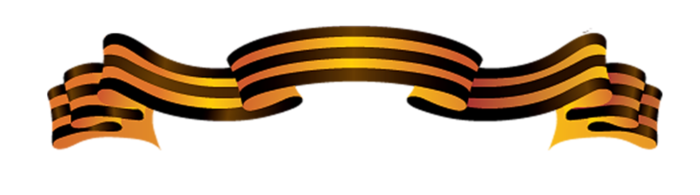 Блокада Ленинграда
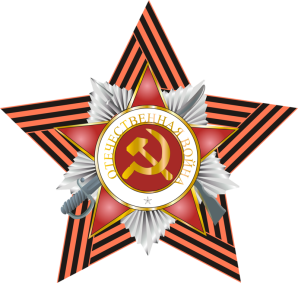 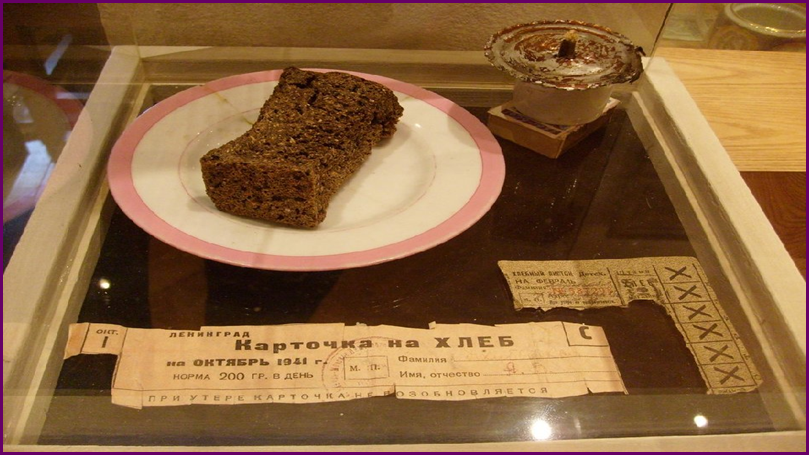 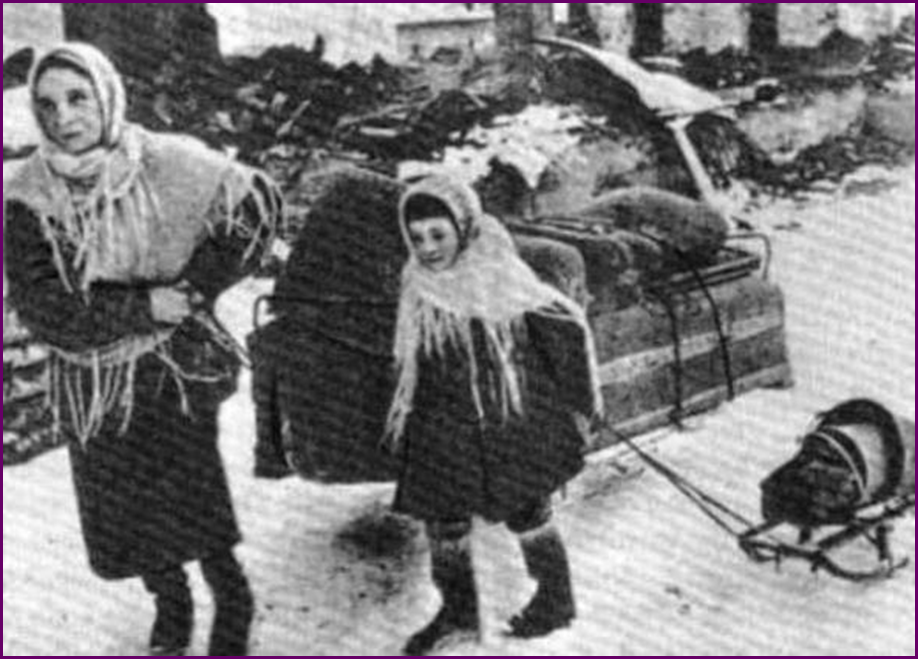 900 дней и ночей длилась блокада Ленинграда. Город лишился всего – отопления, воды, электричества, пропитания. Жители готовы были умереть, но не сдаться в плен, в рабство к фашистам.
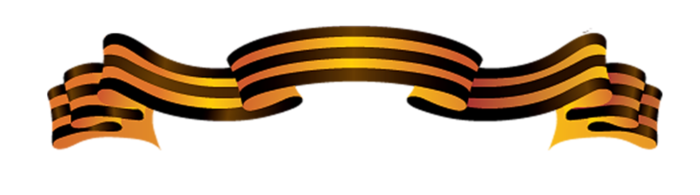 Сталинградская битва
В сталинградской битве немцы потеряли не только огромное количество боевой техники, но и веру в непобедимость своей армии.
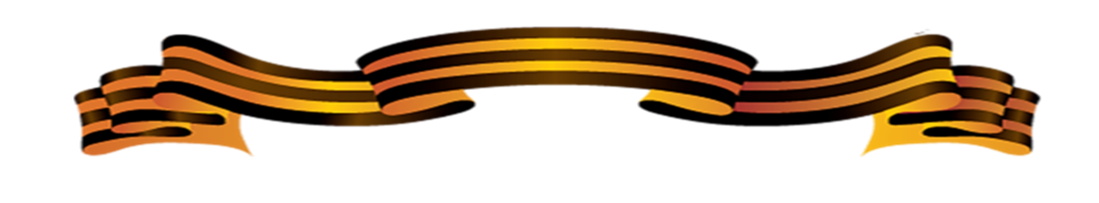 Оборона Москвы
Москва – сердце России. Двести фашистских генералов, более миллиона солдат, огромное количество техники было брошено на взятие Москвы. Но под руководством генерала Жукова наши войска отстояли Москву и в ожесточенных сражениях разбили фашистов.
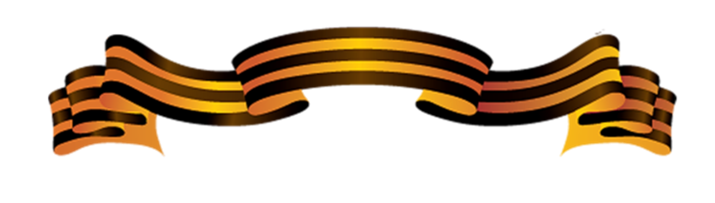 Письма с фронта
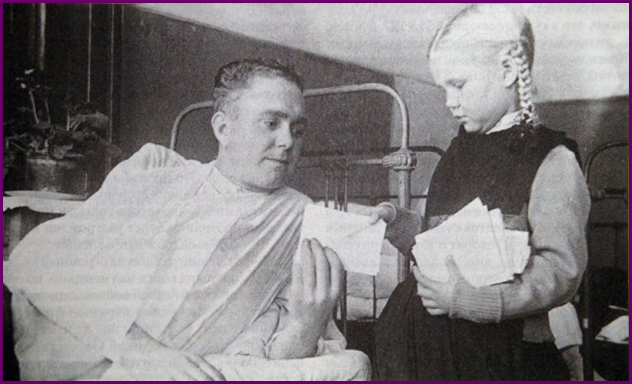 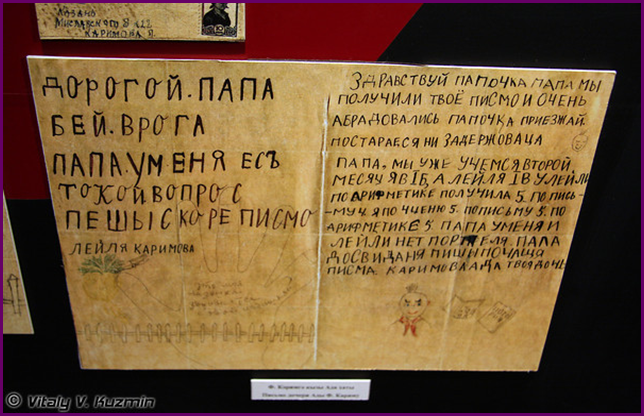 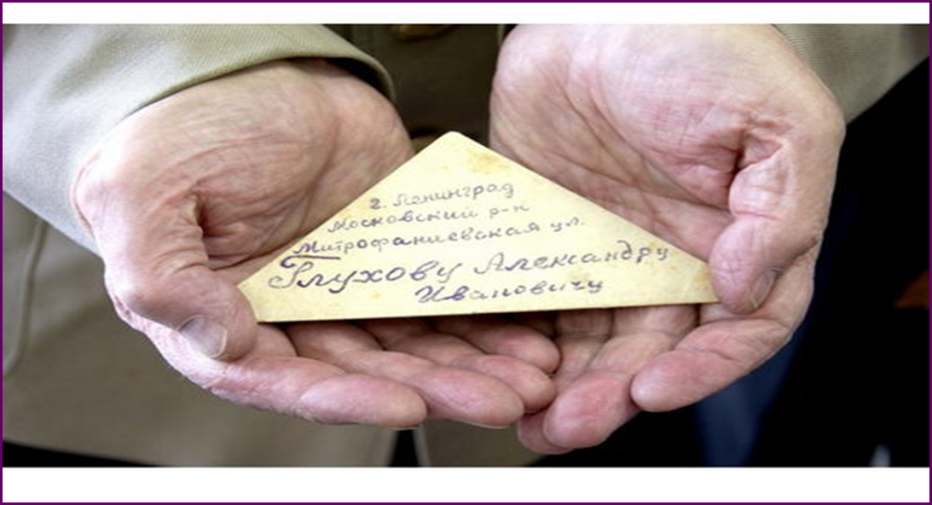 В редкие минуты тишины солдаты отдыхали, рассматривали фотографии родных и близких людей и писали домой письма.
Салют победы
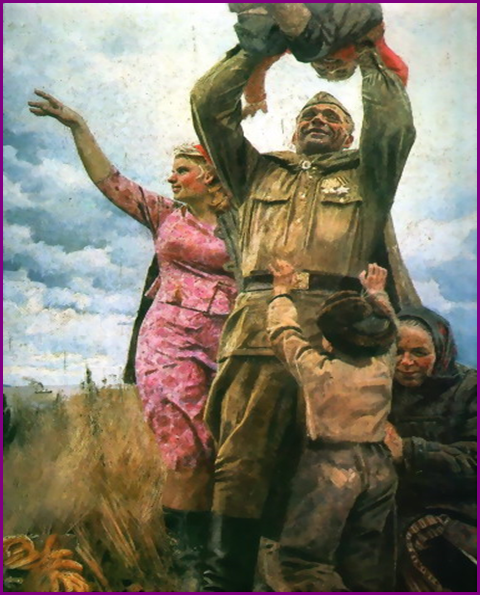 Великая Отечественная война закончилась 
9 мая 1945 года полной победой нашего народа
 над фашистской Германией.
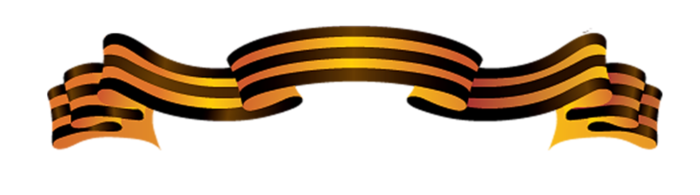 Герои-защитники
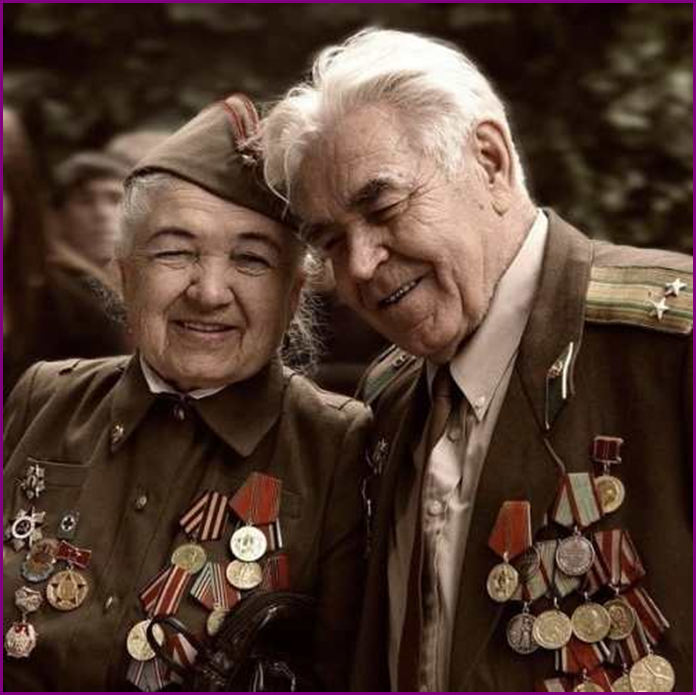 Этих людей называют ветеранами. В день победы они надевают свои военные награды: боевые ордена и медали.
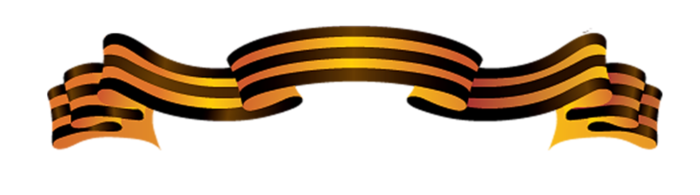